教務處報告 
教務主任/王志源
教務處成員介紹
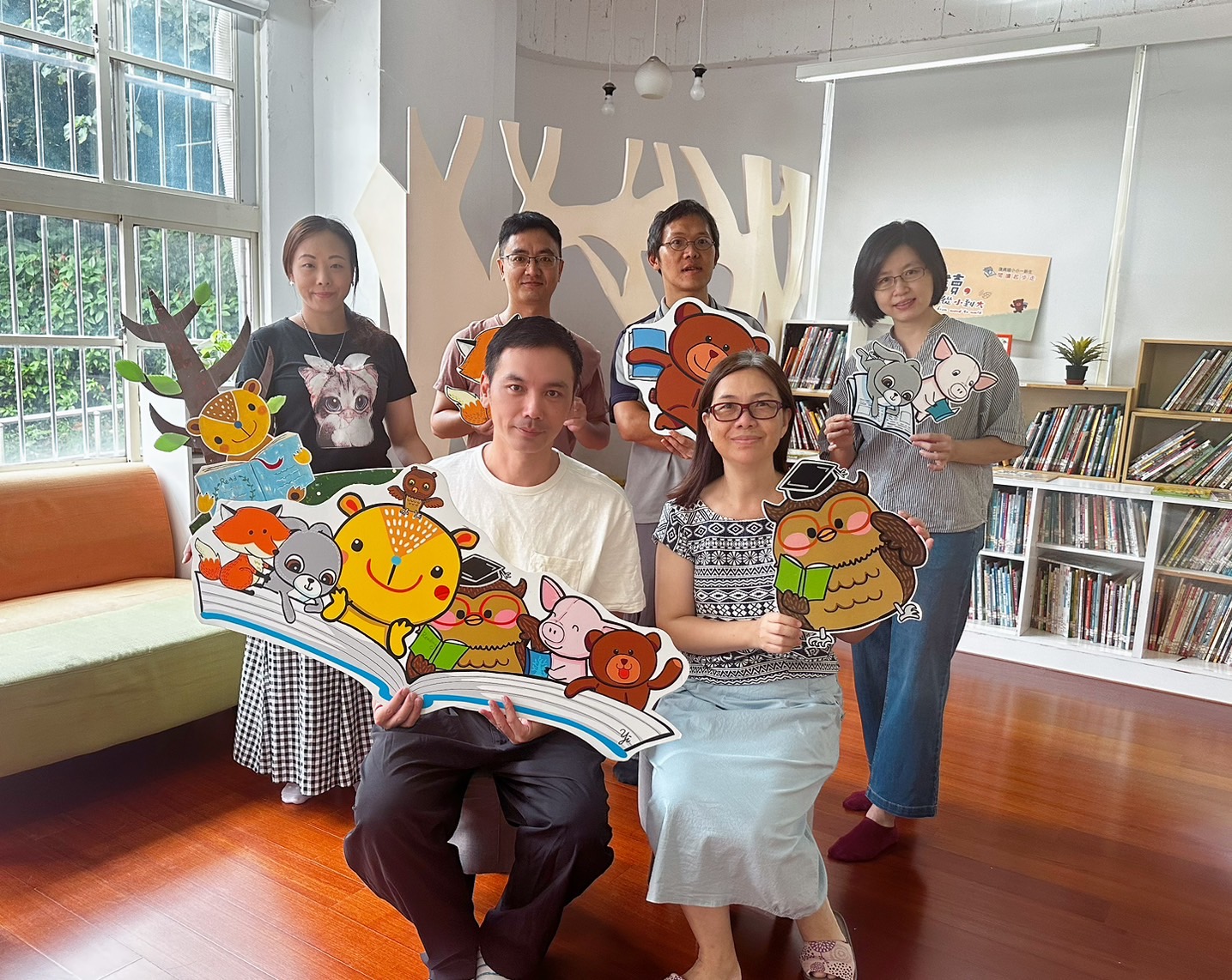 科普108課綱
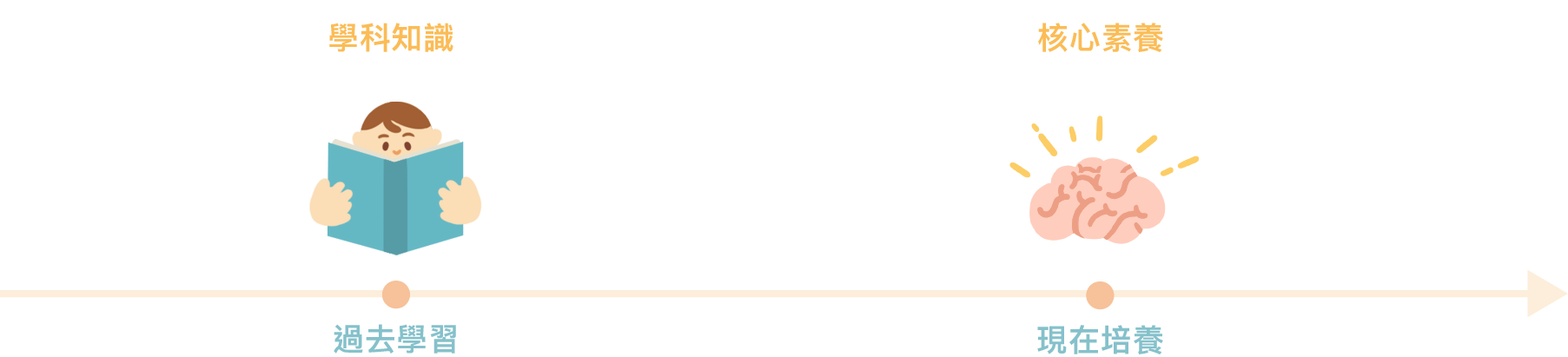 簡單來說，十二年國教課綱，在108學年度上路，也就是108課綱

從過去強調學生學習「知識」與「能力」，加上「態度」，轉變成培養「素養」
分數不是唯一！！！
資料來源：教育部國教署108課綱資訊網
科普108課綱
「素養」到底是什麼？
素養代表「一個人為適應現在生活和面對未來挑戰，應該具備知識、能力和態度」
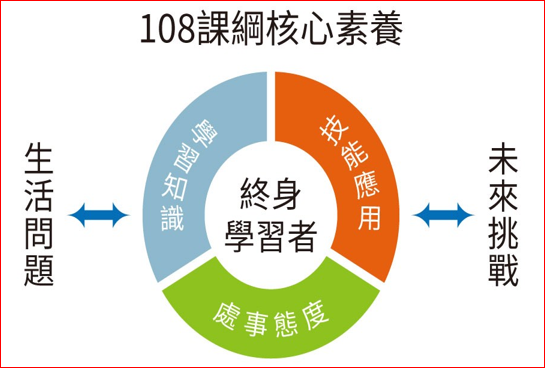 資料來源：教育部國教署108課綱資訊網
科普108課綱
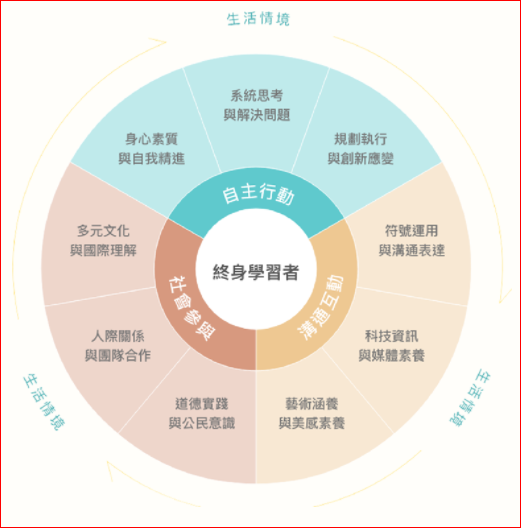 具備素養的目標是培養學生成為「終身學習者」，可從核心素養的三面九項落實：
自主行動：個人為學習的主體
溝通互動：廣泛運用各種工具有效與他人及環境互動
社會參與：學習處理社會的多元性與合作及人際關係
關注學習與生活的結合，強調培養以人為本，成就每一個孩子
資料來源：教育部國教署108課綱資訊網
淺談校訂課程
淺談校訂課程
校訂課程亮點學校
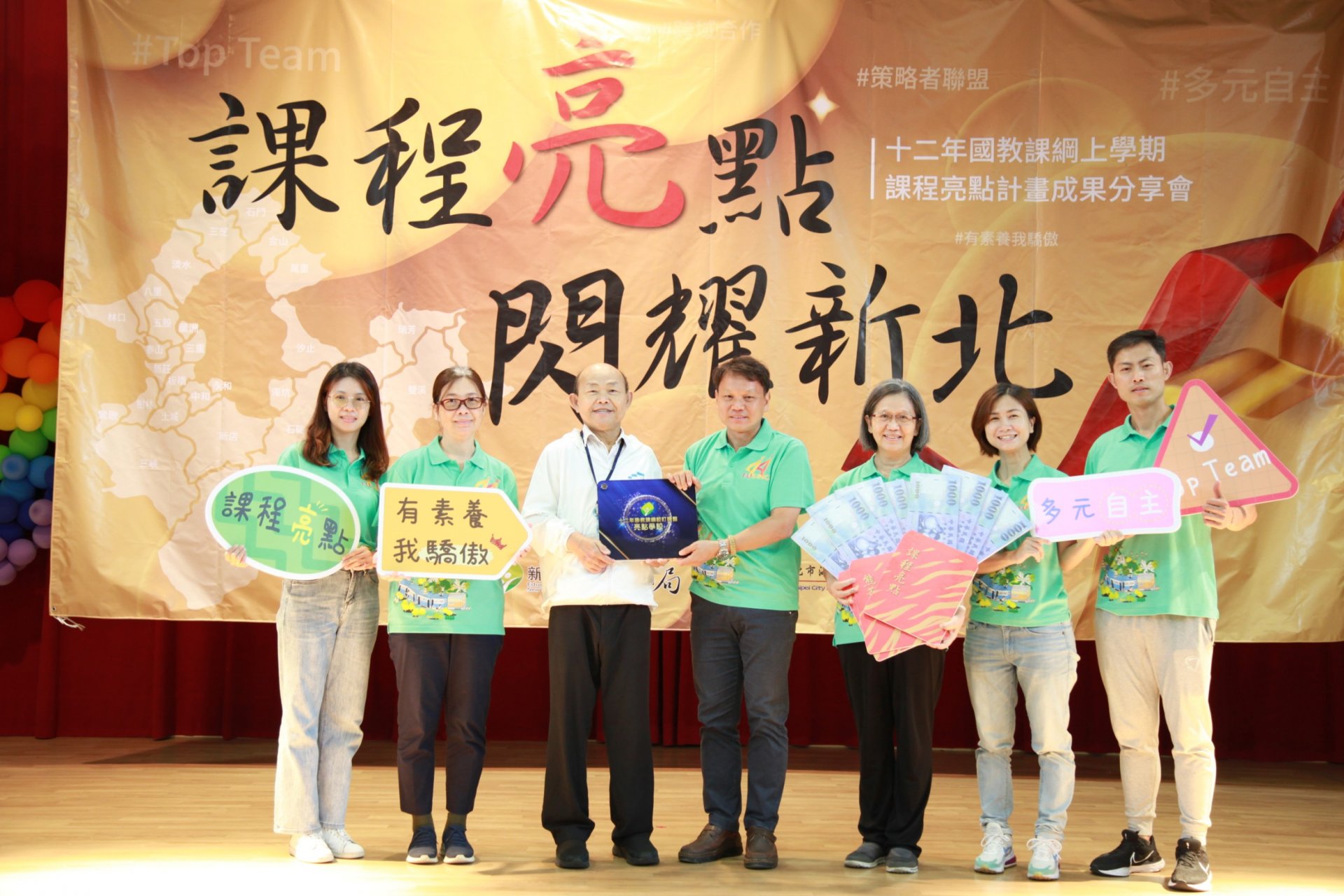 108課綱重要素養：閱讀素養
強調閱讀素養
吸收不同領域的文本與知識，學習更廣更深的內容
自主學習的重要能力
生活情境的描述性題目需閱讀理解和批判
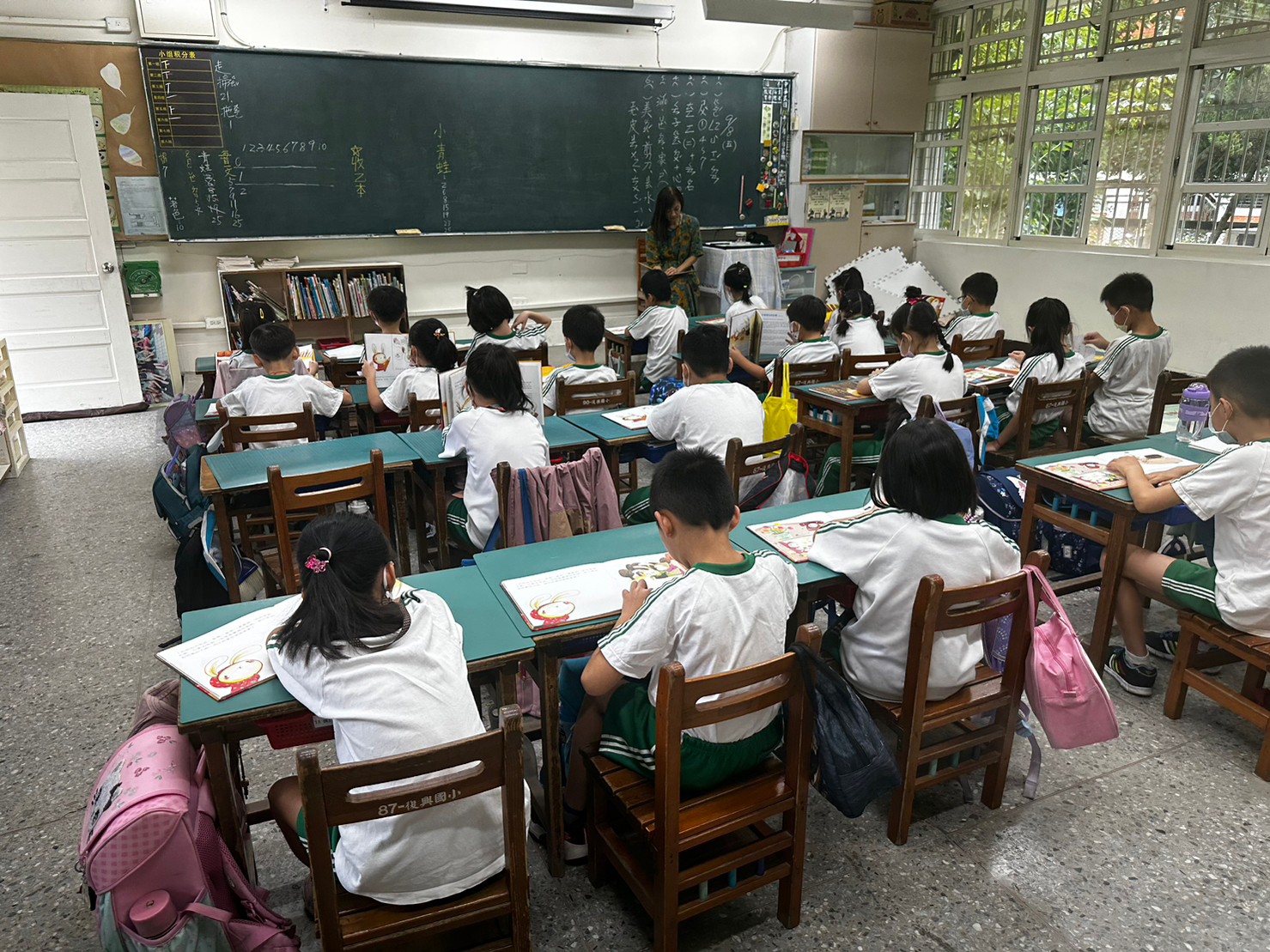 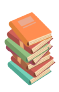 每星期三、五晨讀10分鐘
    每班藏書140本
    每週輪一套書箱，全班共讀
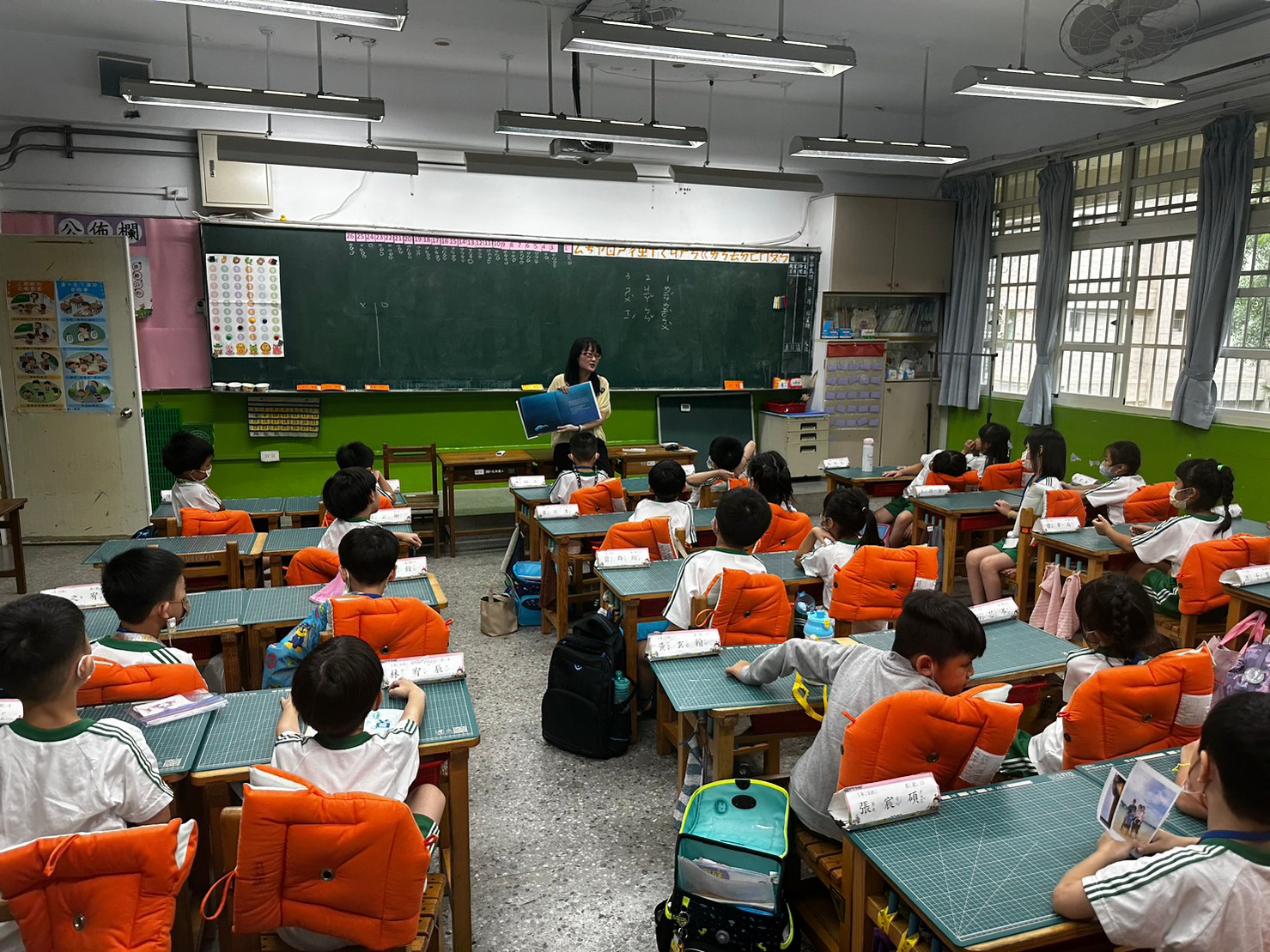 新北校園通
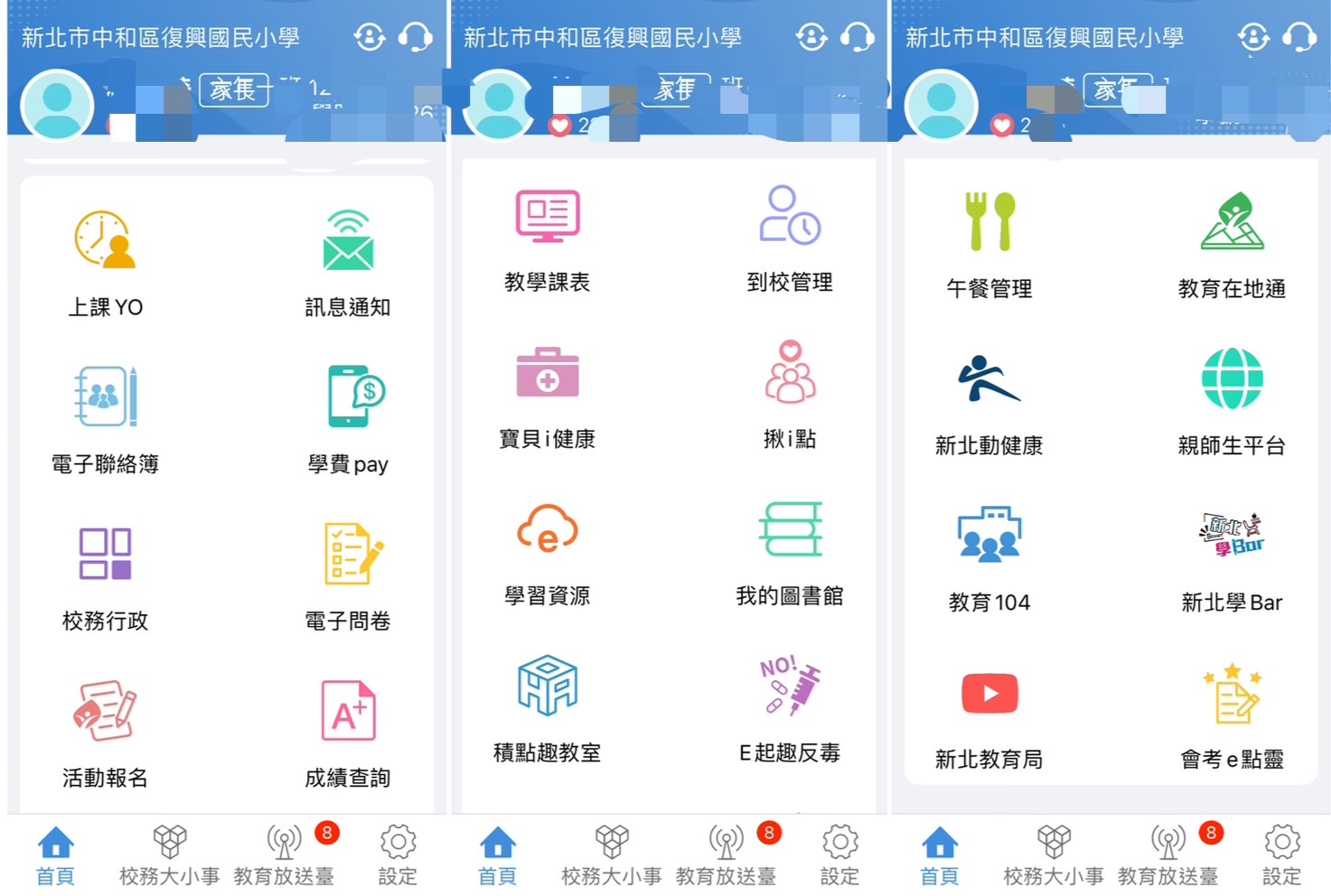 新北校園通
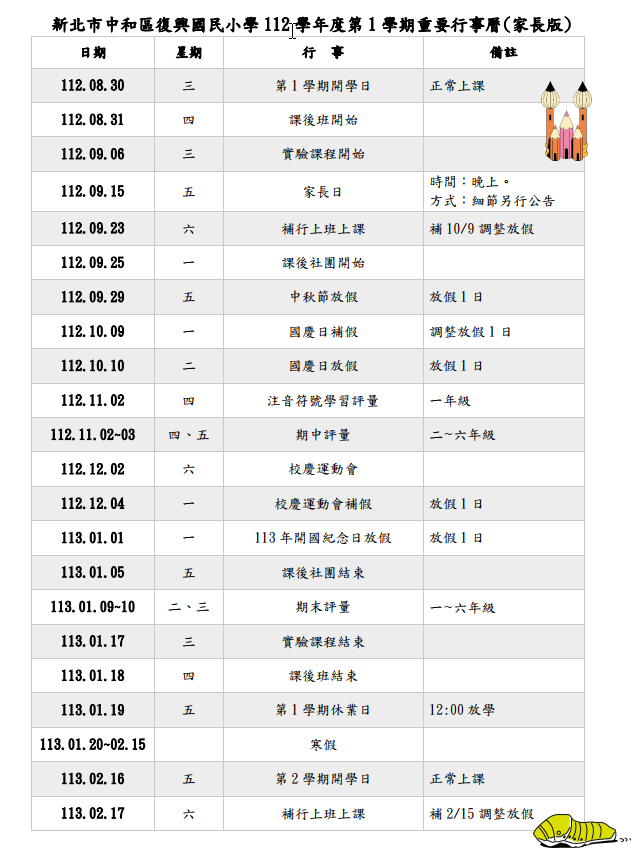 重要行事
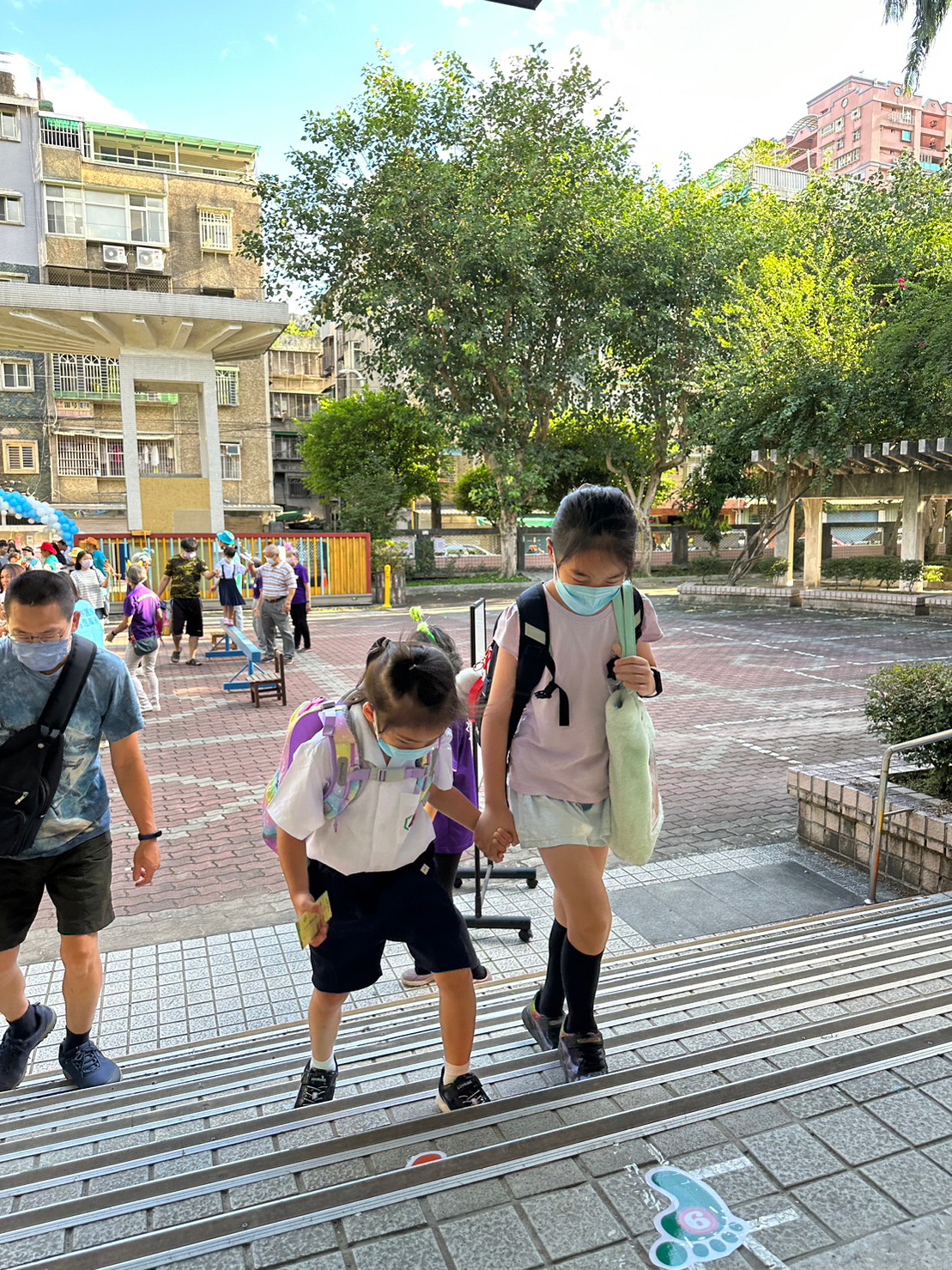 一起當孩子學習路上的教育合夥人
幫助孩子穩健自信地往前邁進！！
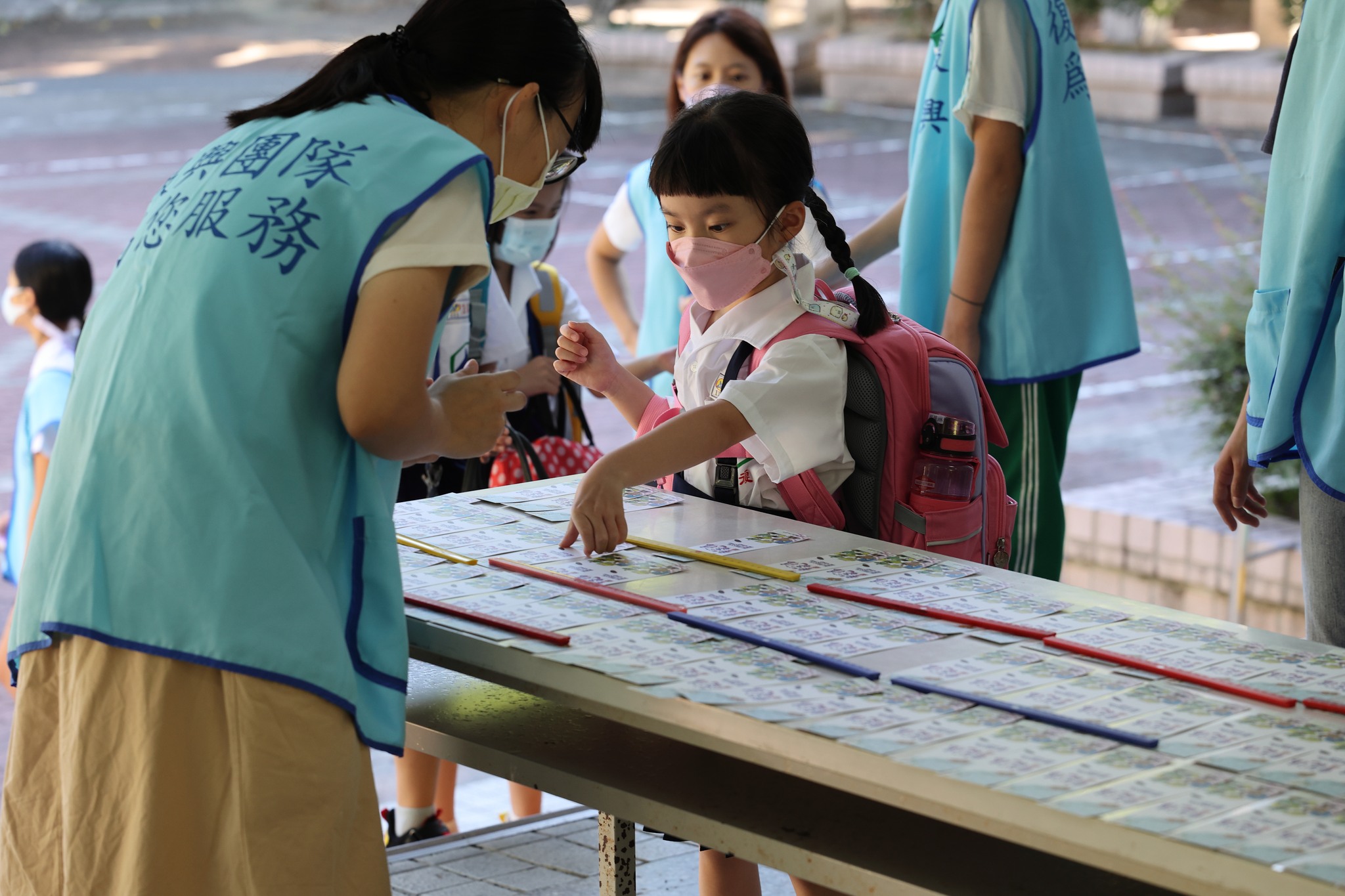